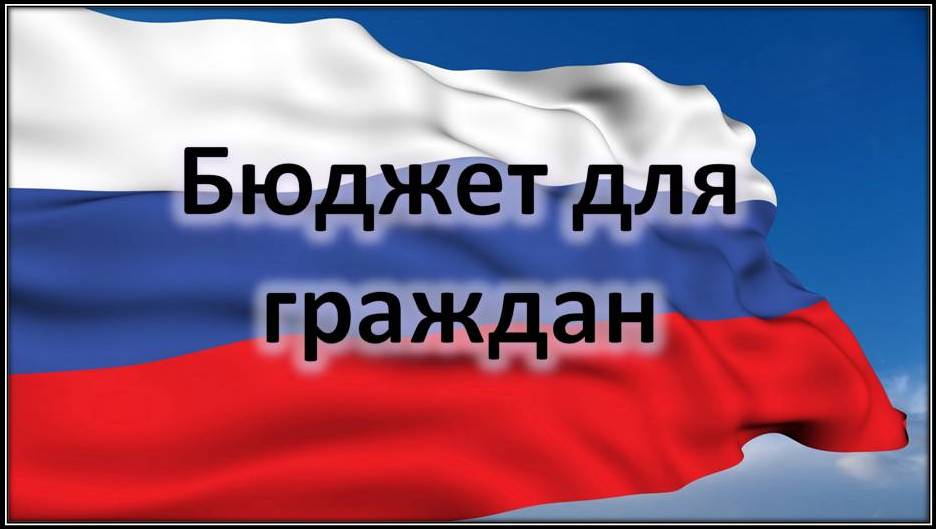 Отчет об исполнении  бюджета 
Сальского сельского поселения Дальнереченского муниципального района 
за 2022 год
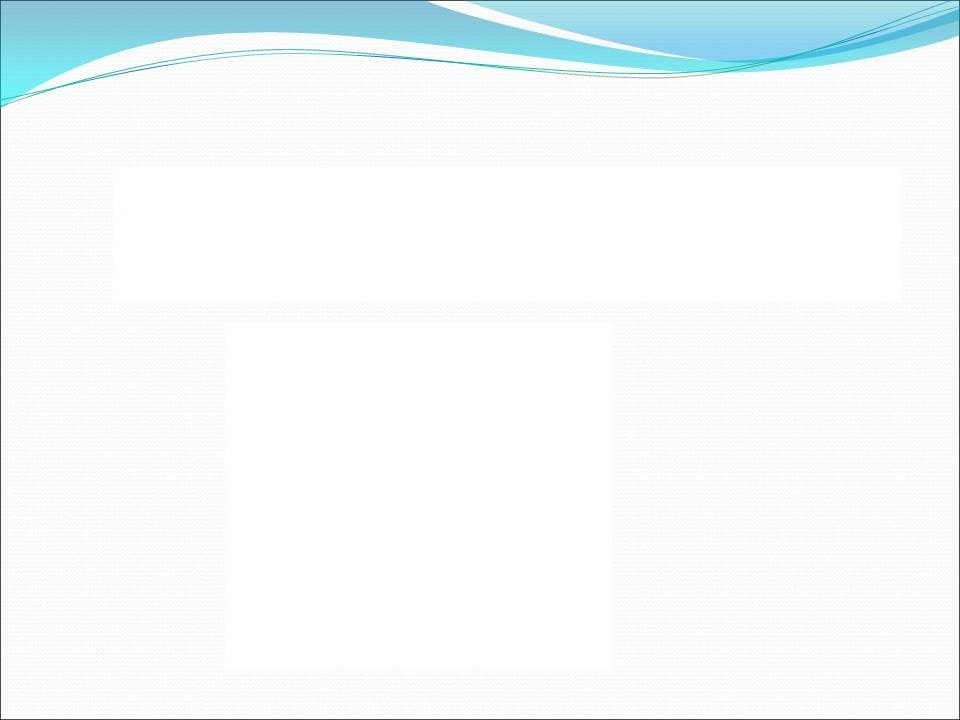 Уважаемые жители Сальского сельского поселения!
Представляем Вашему вниманию Отчет об исполнении  бюджета Сальского сельского поселения Дальнереченского муниципального  района за 2022 год.
        Бюджет для граждан нацелен на получение обратной связи от жителей поселения, которых волнуют проблемы муниципальных финансов. Надеемся, что представление бюджета в понятной для жителей форме повысит уровень общественного участия граждан в бюджетном процессе.
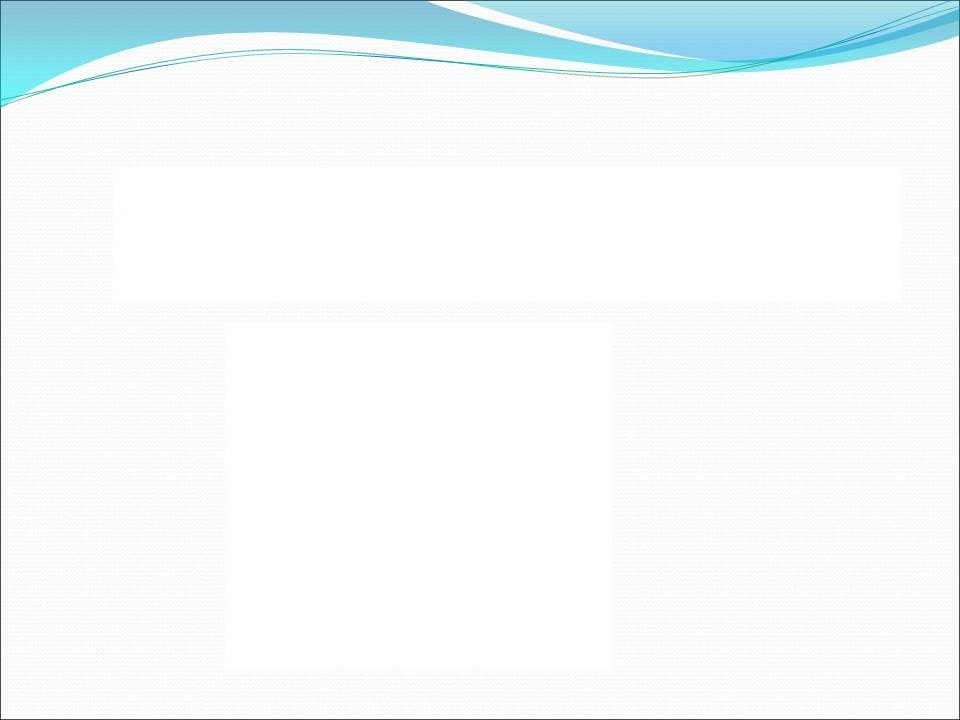 ОСНОВНЫЕ ПАРАМЕТРЫ ИСПОЛНЕНИЯ  БЮДЖЕТА САЛЬСКОГО СЕЛЬСКОГО ПОСЕЛЕНИЯ ЗА 2022 ГОД (ТЫС.РУБ.)
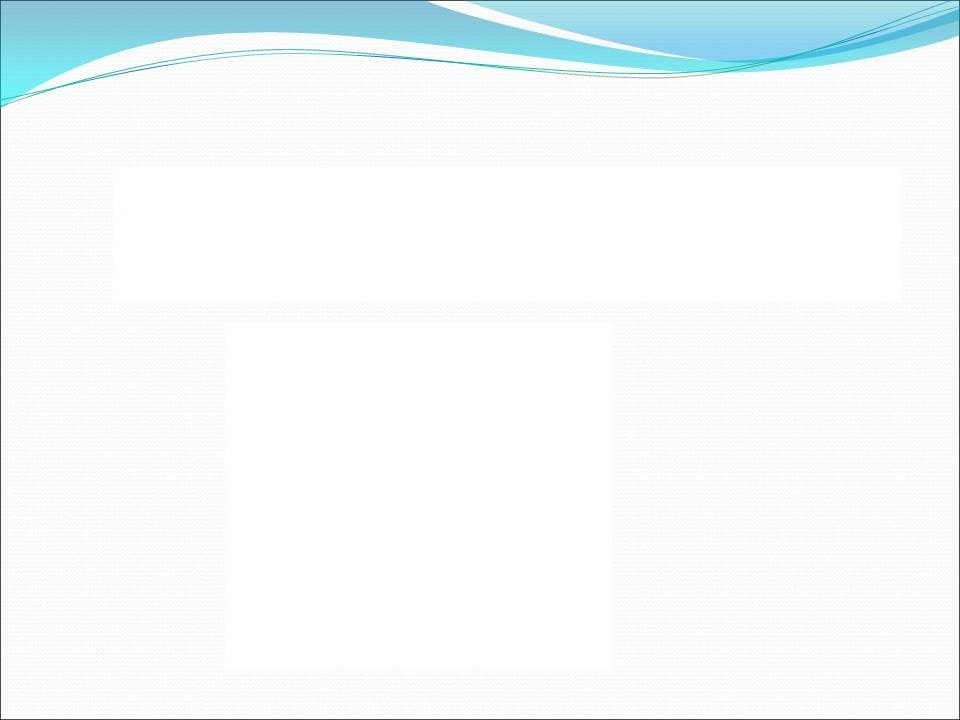 ИСПОЛНЕНИЕ БЮДЖЕТА САЛЬСКОГО СЕЛЬСКОГО ПОСЕЛЕНИЯ ЗА 2022 ГОД ПО ДОХОДАМ (ТЫС.РУБ.)
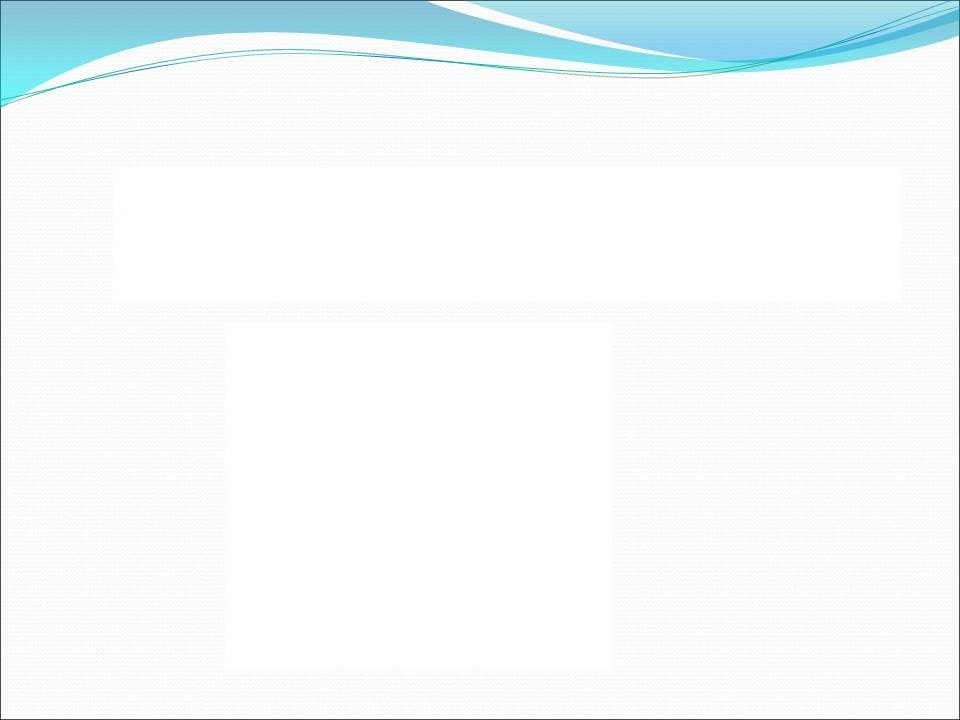 СТРУКТУРА И ОБЪЕМ НАЛОГОВЫХ И НЕНАЛОГОВЫХ ДОХОДОВ БЮДЖЕТА САЛЬСКОГО СЕЛЬСКОГО ПОСЕЛЕНИЯ ЗА 2022 ГОД (ТЫС.РУБ.)
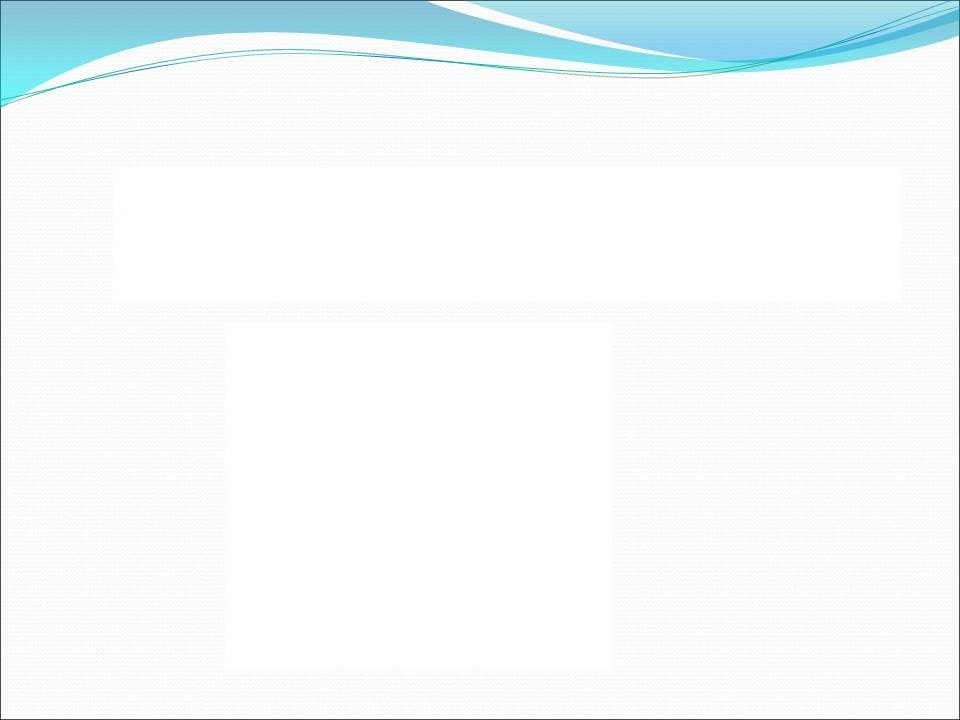 СТРУКТУРА И ОБЪЕМ РАСХОДОВ БЮДЖЕТА САЛЬСКОГО СЕЛЬСКОГО ПОСЕЛЕНИЯ ЗА 2022 (ТЫС.РУБ.)
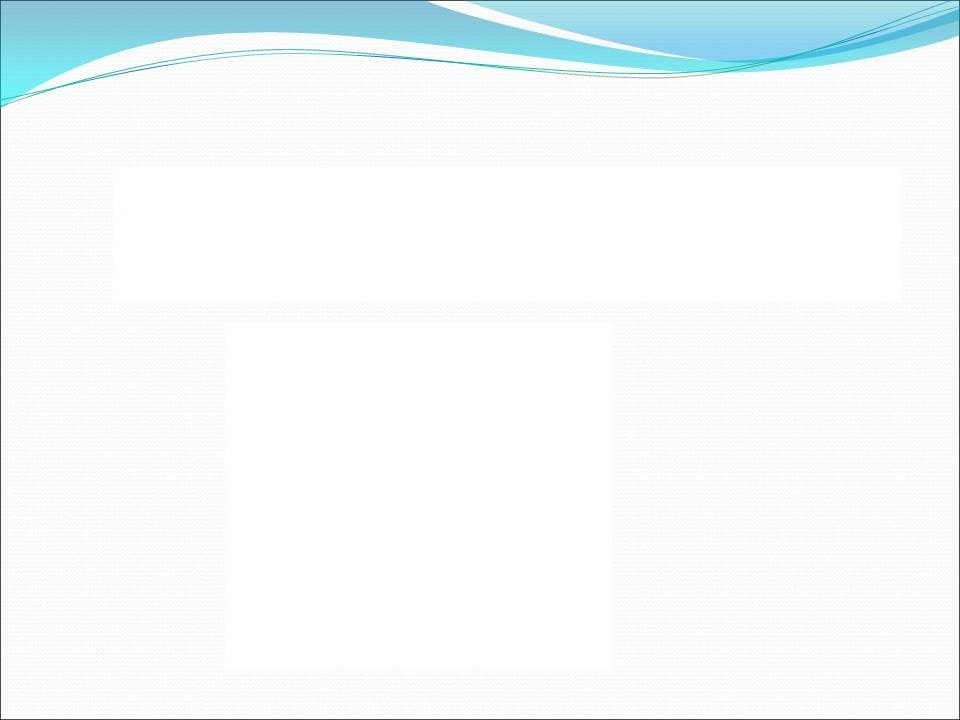 РАСХОДЫ БЮДЖЕТА ПОСЕЛЕНИЯ В РАМКАХ МУНИЦИПАЛЬНЫХ ПРОГРАММ ЗА 2022 ГОД (тыс.руб.)
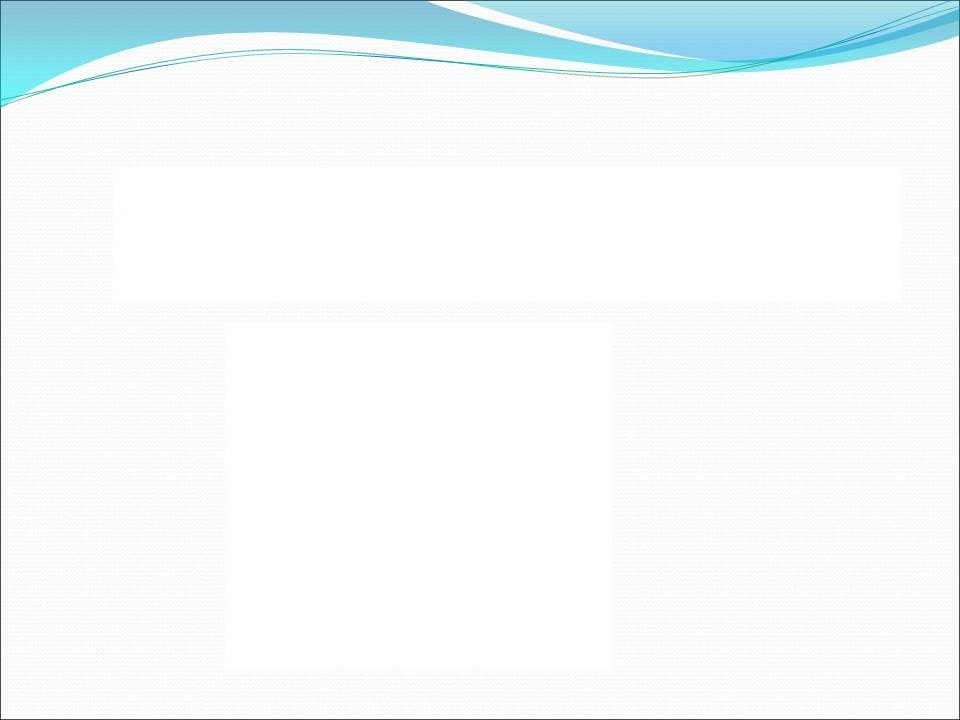 РАСХОДЫ БЮДЖЕТА ПОСЕЛЕНИЯ В РАМКАХ МУНИЦИПАЛЬНОЙ ПРОГРАММЫ  «Развитие  и сохранение культуры на территории Сальского сельского поселения на 2017-2024 годы» (ТЫС.РУБ.)
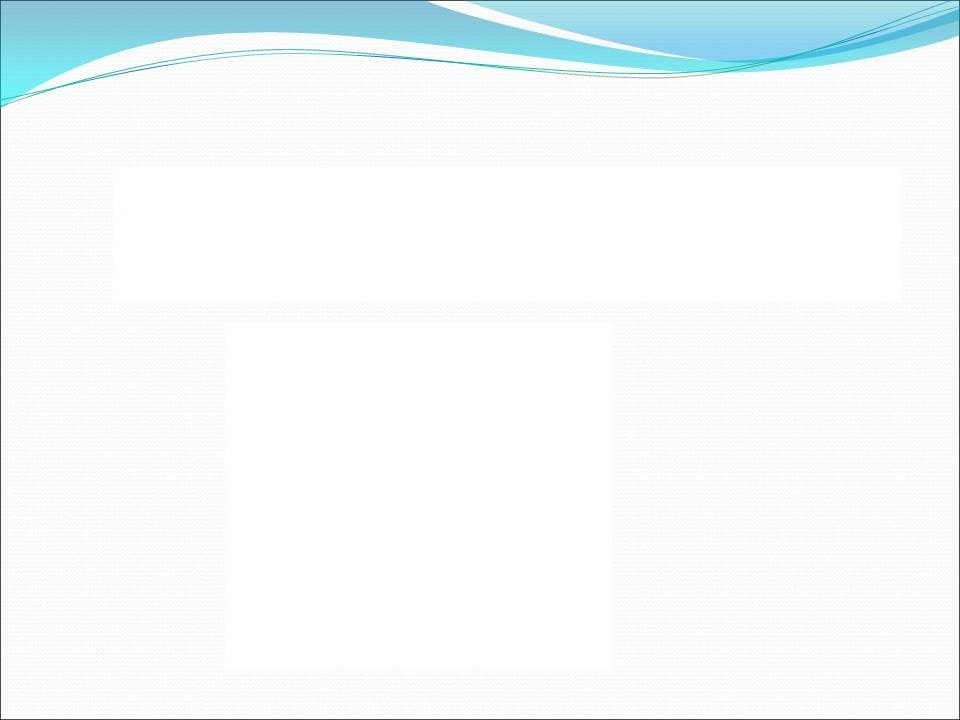 РАСХОДЫ БЮДЖЕТА ПОСЕЛЕНИЯ В РАМКАХ МУНИЦИПАЛЬНОЙ ПРОГРАММЫ  «Обеспечение пожарной безопасности на территории Сальского сельского поселения на 2017-2024 годы» (ТЫС.РУБ.)
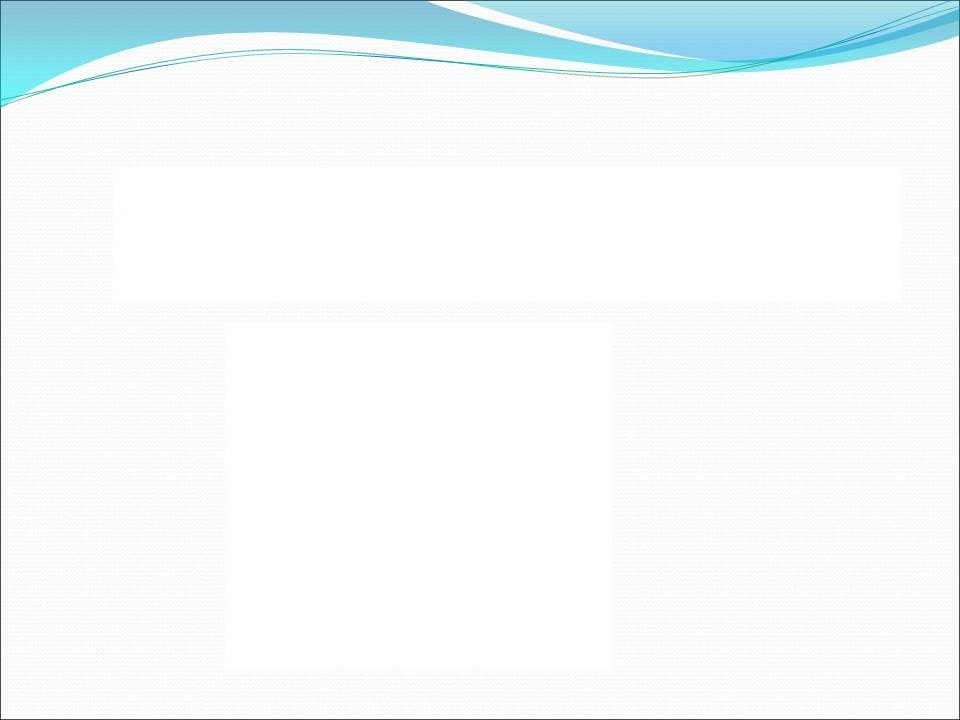 РАСХОДЫ БЮДЖЕТА ПОСЕЛЕНИЯ В РАМКАХ МУНИЦИПАЛЬНОЙ ПРОГРАММЫ  «Благоустройство территории Сальского  сельского поселения на 2017-2024 годы» (ТЫС.РУБ.)
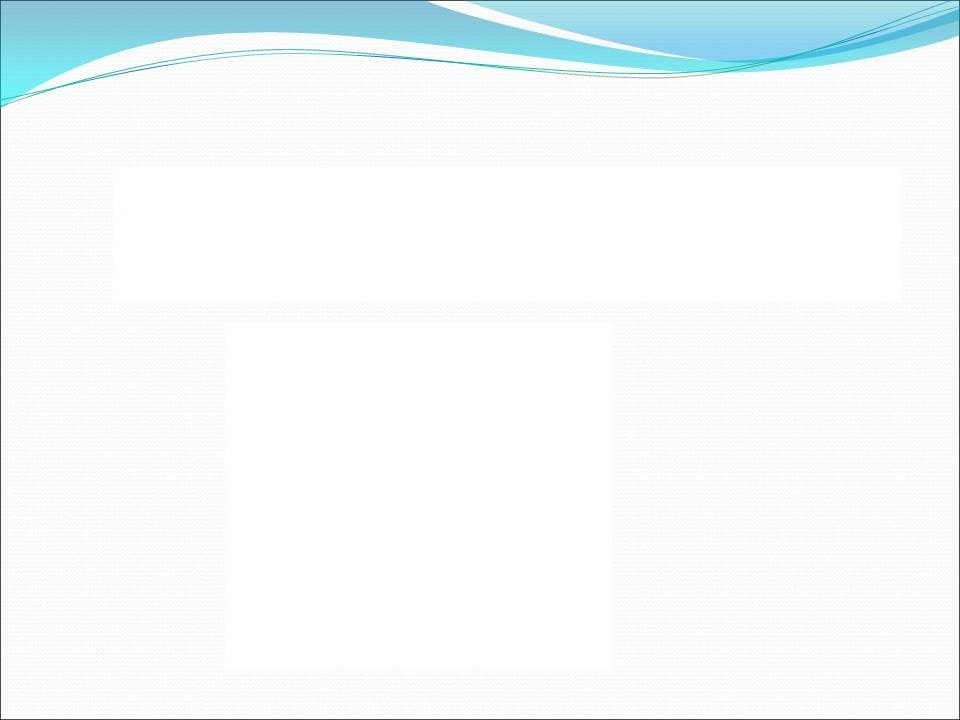 РАСХОДЫ БЮДЖЕТА ПОСЕЛЕНИЯ В РАМКАХ МУНИЦИПАЛЬНОЙ ПРОГРАММЫ  «Формирование современной городской среды в  Сальского сельском поселении на 2020-2024 годы» (ТЫС.РУБ.)
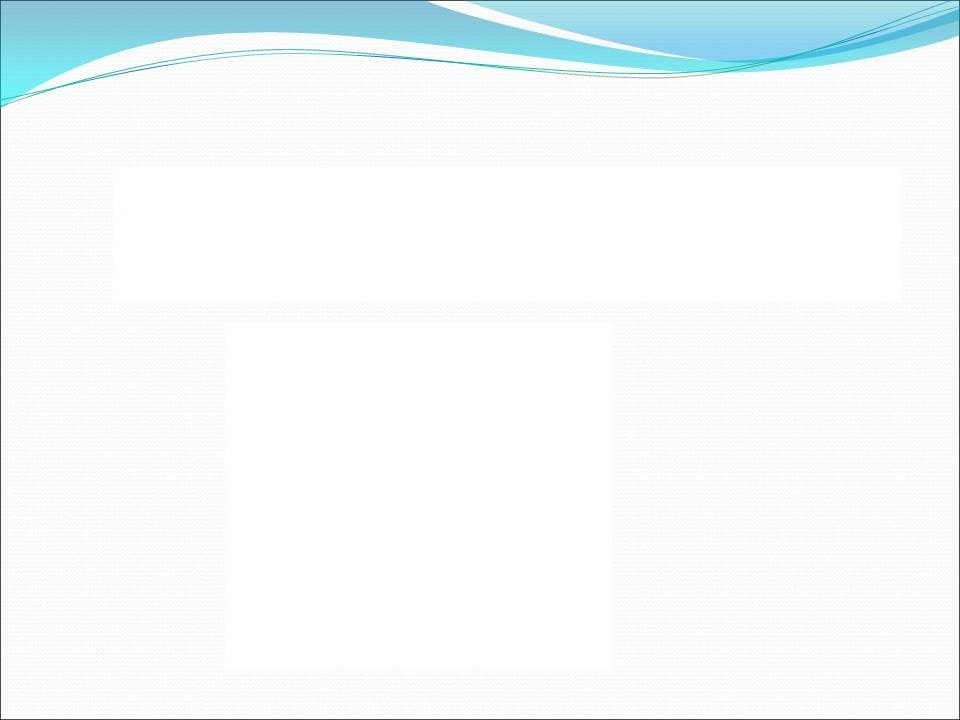 РАСХОДЫ БЮДЖЕТА ПОСЕЛЕНИЯ В РАМКАХ МУНИЦИПАЛЬНОЙ ПРОГРАММЫ  « Управление муниципальным имуществом Сальского сельского поселения на 2018 -2024 годы» (ТЫС.РУБ.)
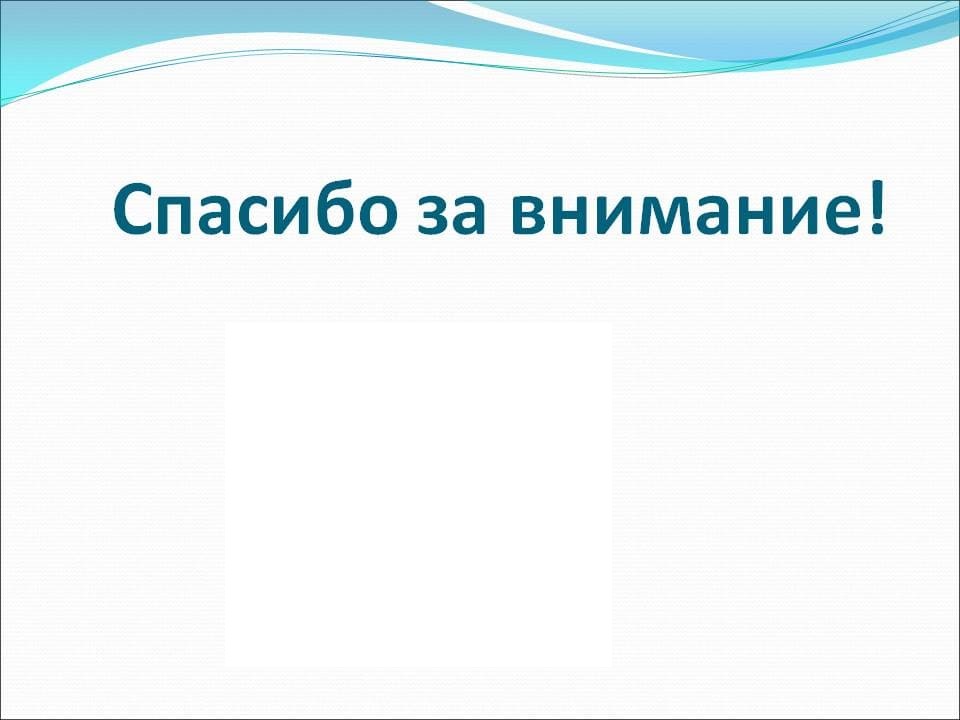 Администрация Сальского  сельского поселения
Телефон: 8 4235656117
 adm-salskoe@mail.ru